Дељивост кроз игру
Биљана Веселиновић
У раду „Дељивост кроз игру"се кроз наставне филмове и игрице обрађују, утврђују и увежбавају математичке наставне целине из наставне теме Дељивост природних бројева. Користећи се наставним филмом и игрицама, ученици се на првом часу упознају са појмом и увежбавају проналажење простих и сложених бројева. Други час, такође путем филма и игрице, је посвећен највећем заједничком делиоцу, а трећи час најмањем заједничком садржаоцу. Сви филмови и игрице су оригинална остварења аутора рада.
Биљана Веселиновић, ОШ „Смех и суза“, Алексинац

Математика


Дељивост кроз игру


Мултимедија и образовне игре у настави

5. разред основне школе
Аутор:

Наставни предмет:


Рад:


Тема:

Узраст:
3. час
2.час
1. час
Мотивација
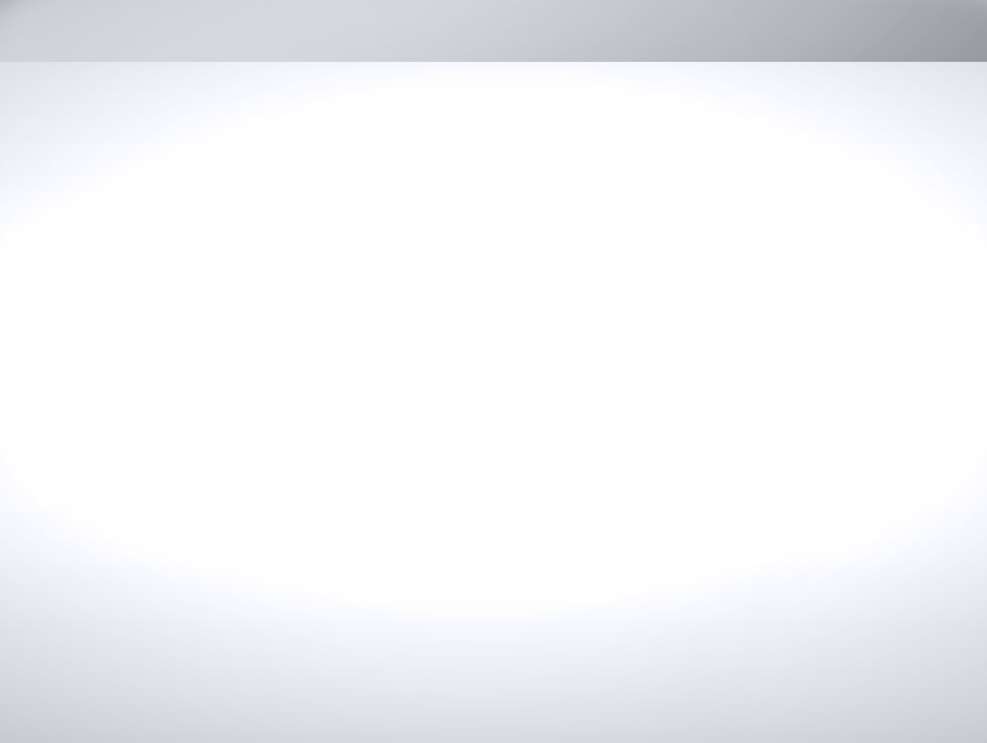 Ово смо знали
Научили смо на првом часу
ПРАВИЛА 
ДЕЉИВОСТИ
ПРОСТИ И СЛОЖЕНИ 
БРОЈЕВИ
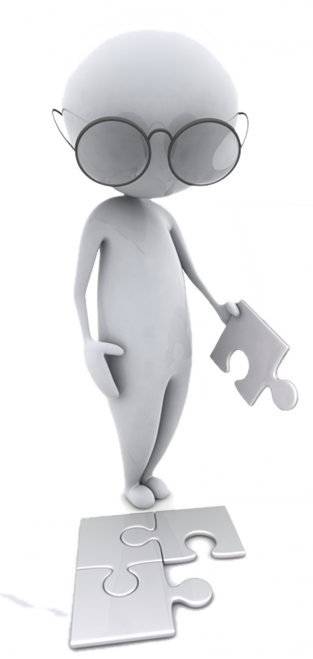 Дељивост
НАЈВЕЋИ ЗАЈЕДНИЧКИ
 ДЕЛИЛАЦ
НАЈМАЊИ 
ЗАЈЕДНИЧКИ
САДРЖАЛАЦ
Научили смо на трећем часу
Научили смо на другом часу
ЕВАЛУАЦИЈА